WELCOME TO THE LITTLE WOMEN EDITION OF THE MONDAY UPDATE
MONDAY, 10 FEBRUARY 2020
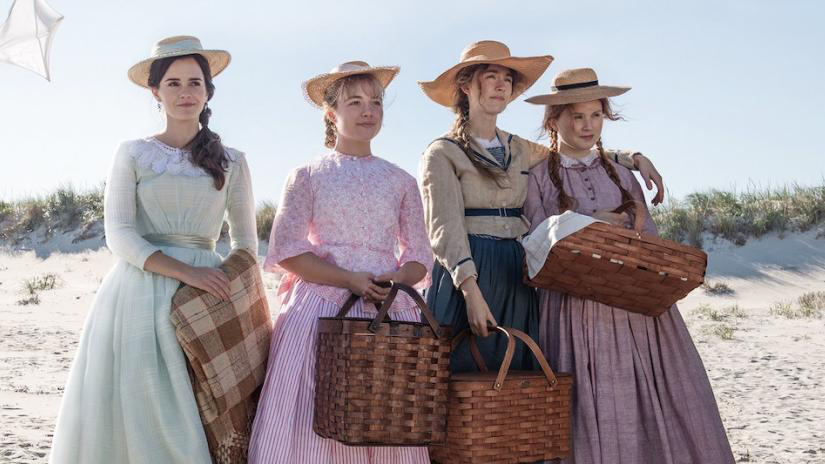 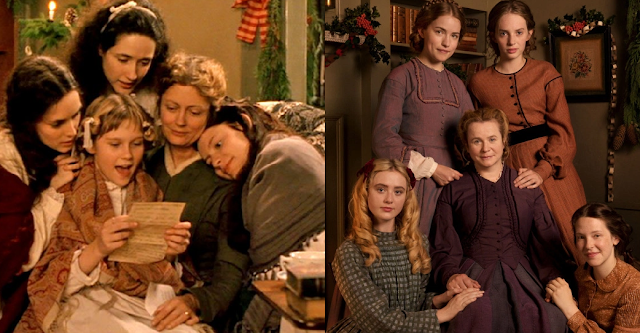 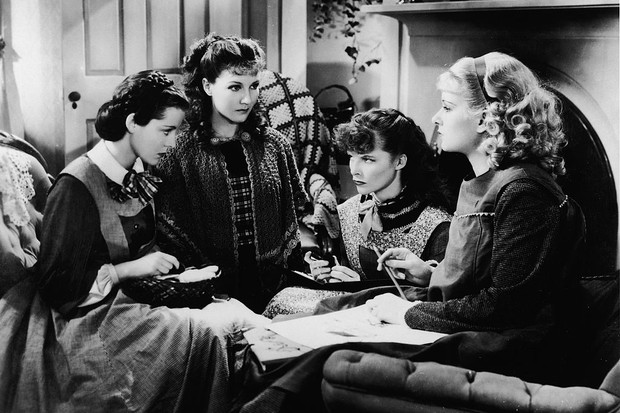 Reading Journal/Book Clubs
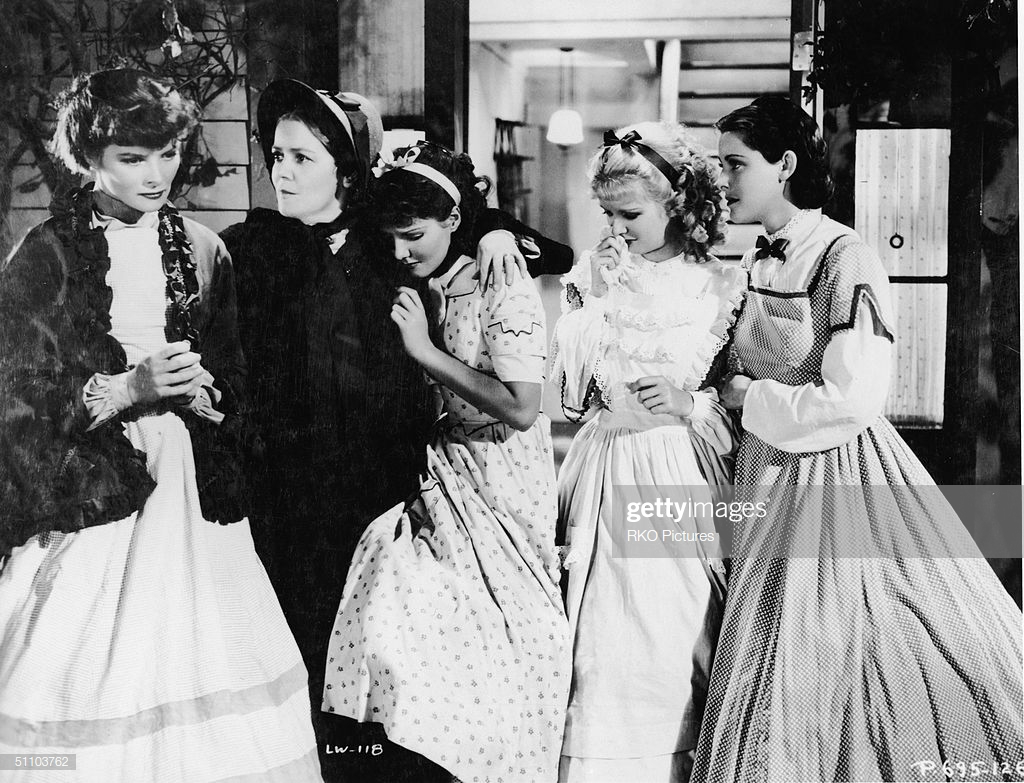 Great work this week again
Really appreciated the back and forth in discussion
Good summaries by this week’s respondents
Little Women and the characteristics of YA
Still from 1933 film version of Little Women 
Featuring Katherine Hepburn as Jo March
Reading Journal/Book Clubs: stock characters
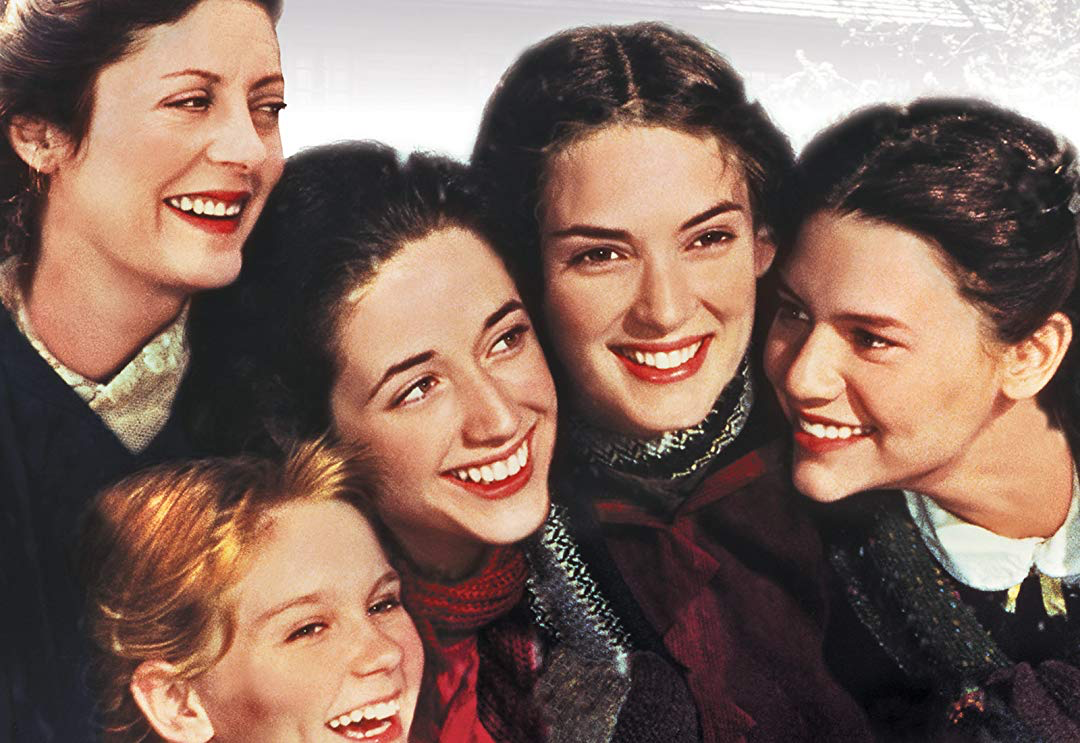 Careful physical description
Personalities
How they relate to other characters
We’ll see this throughout our reading. Particularly series (Baby Sitter’s Club, Nancy Drew, Gossip Girl)
Rendering of 1994 film version of Little Women featuring Winona Ryder as Jo (nominated for an acting Oscar), Claire Danes as Beth, & a very young Kirstin Dunst as Amy. Susan Sarandon played Marmee. Gillian Armstrong, a woman, directed. Ryder was instrumental in bringing this remake to the screen. The novel has been a touchstone for many women over the years, myself included.
Reading Journal/Book Clubs: melodrama
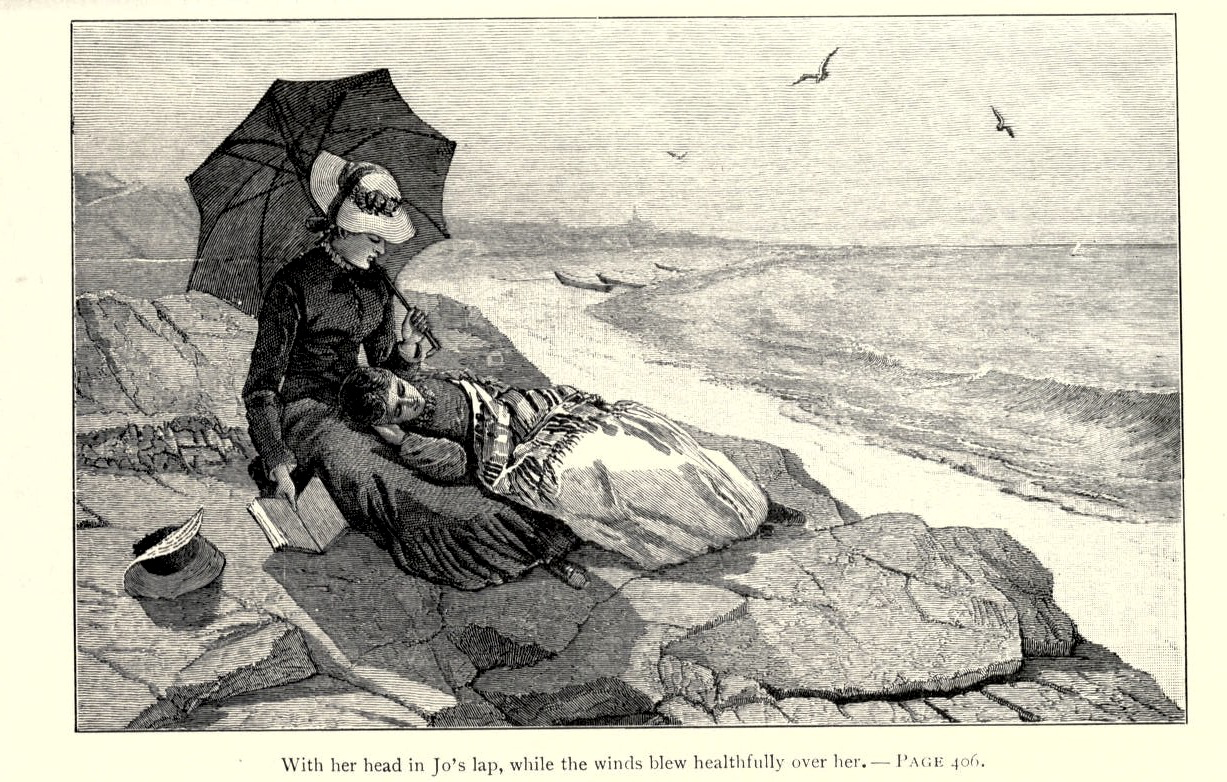 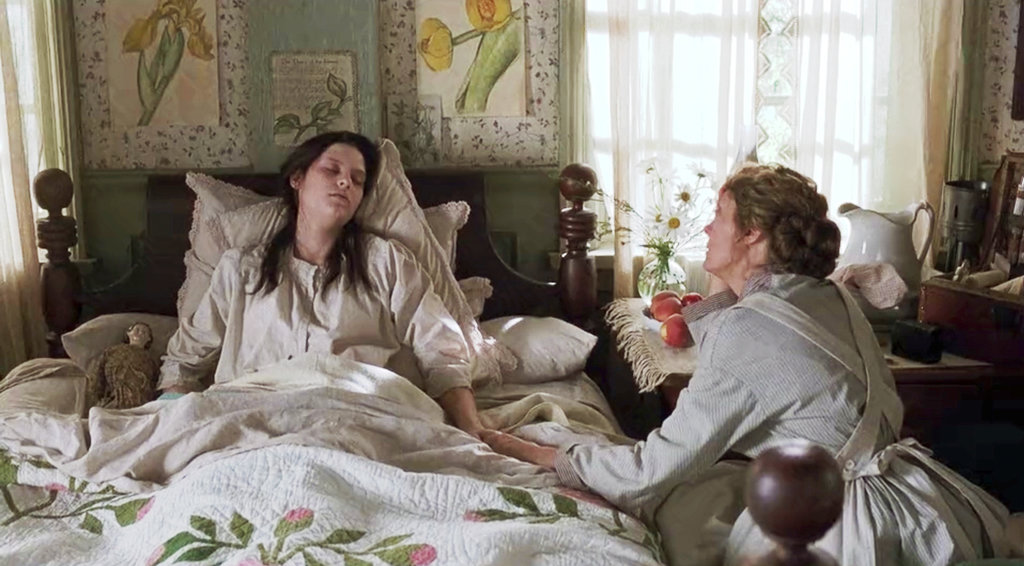 Minor tribulations (Amy’s limes, Jo’s manuscript, etc)as well as major trials (poverty)
Genuine tragedy: the death of Beth
All the characters remaining at the end are “settled” (married)
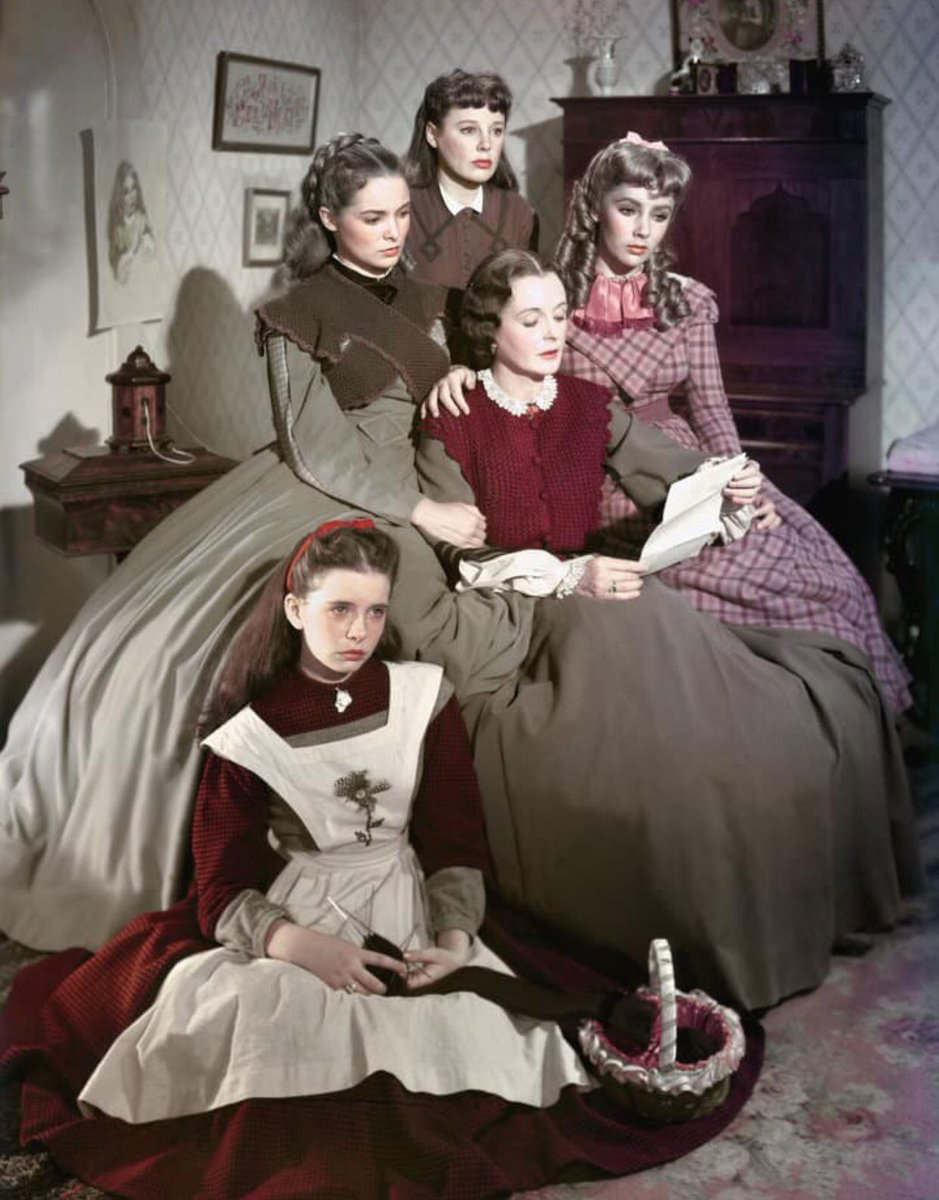 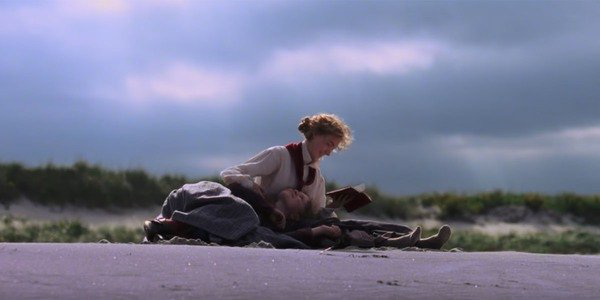 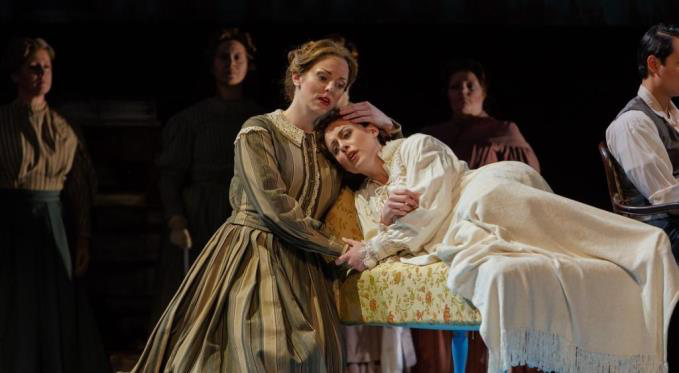 Various renditions of Beth dead and dying. From top left: illustration from early edition; Claire Danes and Susan Sarandon in 1994 film version; Pitsburgh Opera (yes, they turned it into an Opera); 2019 Soairse Ronan as Jo and Eliza Scanlon as Beth
Reading Journal/Book Clubs: episodic nature
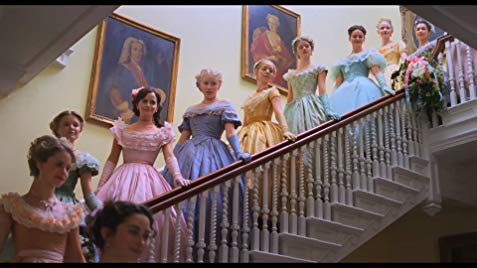 Each Chapter focus on one character (Amy at school and in Europe; Meg at a ball and as a married woman; Jo in NYC)
Teaches young readers how to follow a plot with multiple characters. 
 The novel at its most literary
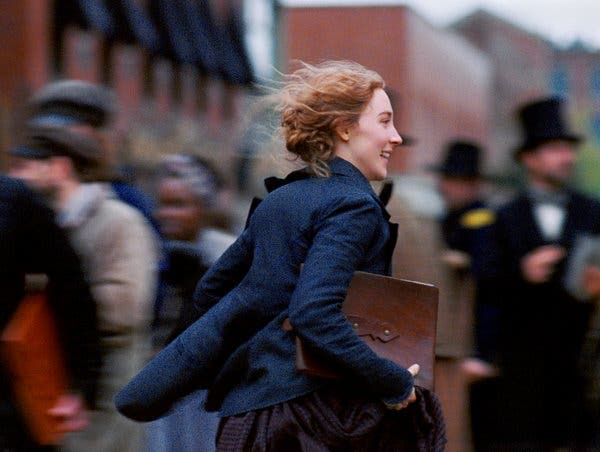 From Greta Gerwig’s 2019 version, above based on the chapter “Meg Goes To Vanity Fair; left, based on the chapter  “Literary Lessons”
Reading Journal/Book Clubs: Coming of Age
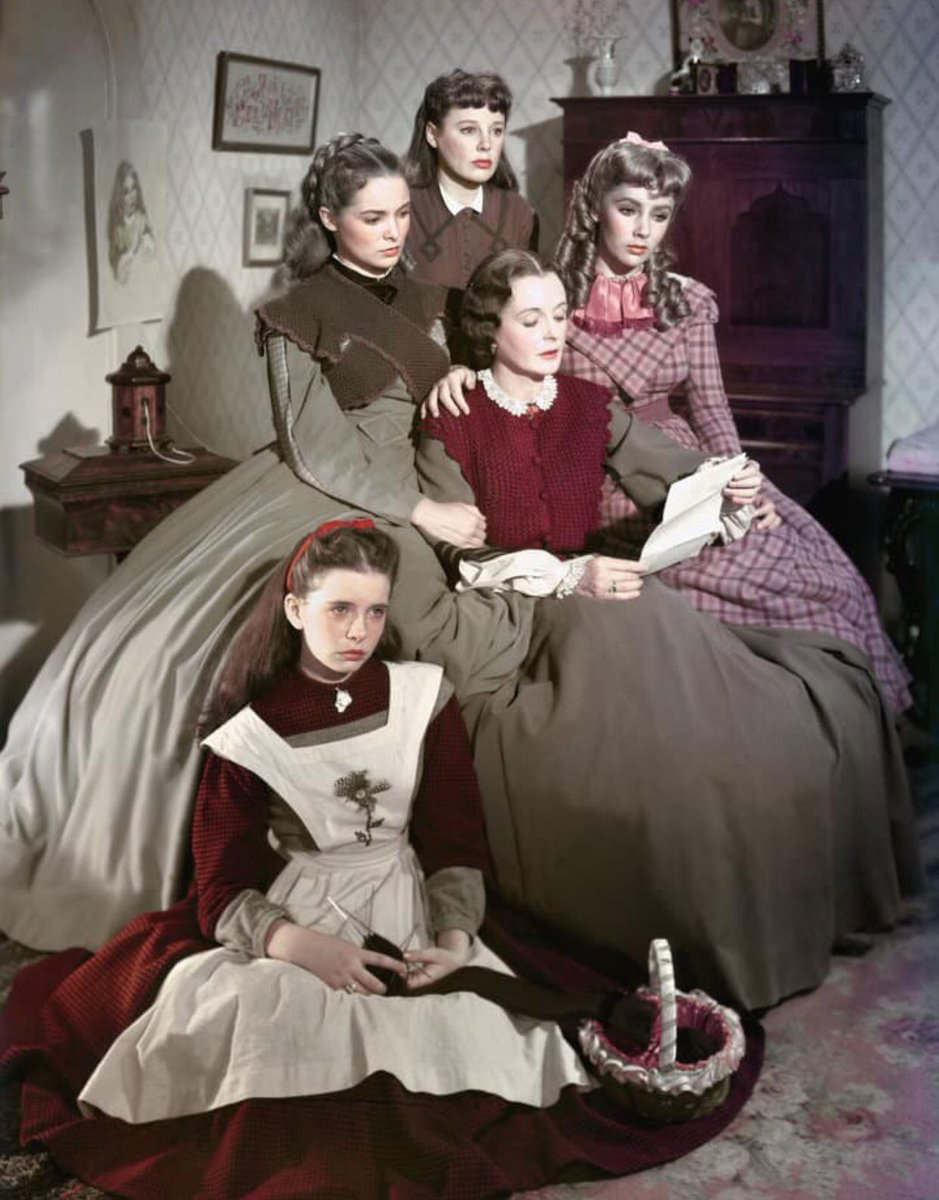 Bildungsroman (coming of age) novel
Gabby Boutin: The March girls are “reacting to obstacles put in front of them.” 
 Molly Drain: “Determining identity and seeking acceptance in the face of poverty.”
From the 1949 film version. A young Elizabeth Taylor played Amy, here made to be the second youngest. Beth (Margaret O’Brien) pictured sitting in front of Marmee is the young, doomed Beth. The movie also features a young Janet Lee, later of Psycho fame as Meg, and June Allyson, a very popular star of many musicals during the 40s and 50s, played Jo. Every generation of movie-goers has a Little Women to call their own.
Reading Journal/Book Clubs: Little Women and the Domestic Sphere
Are the March girls role models for a twenty first century reader? 
Does the plot only revolve around a desire to marry?
Are the girls really relegated to the work of the house (the domestic sphere)?
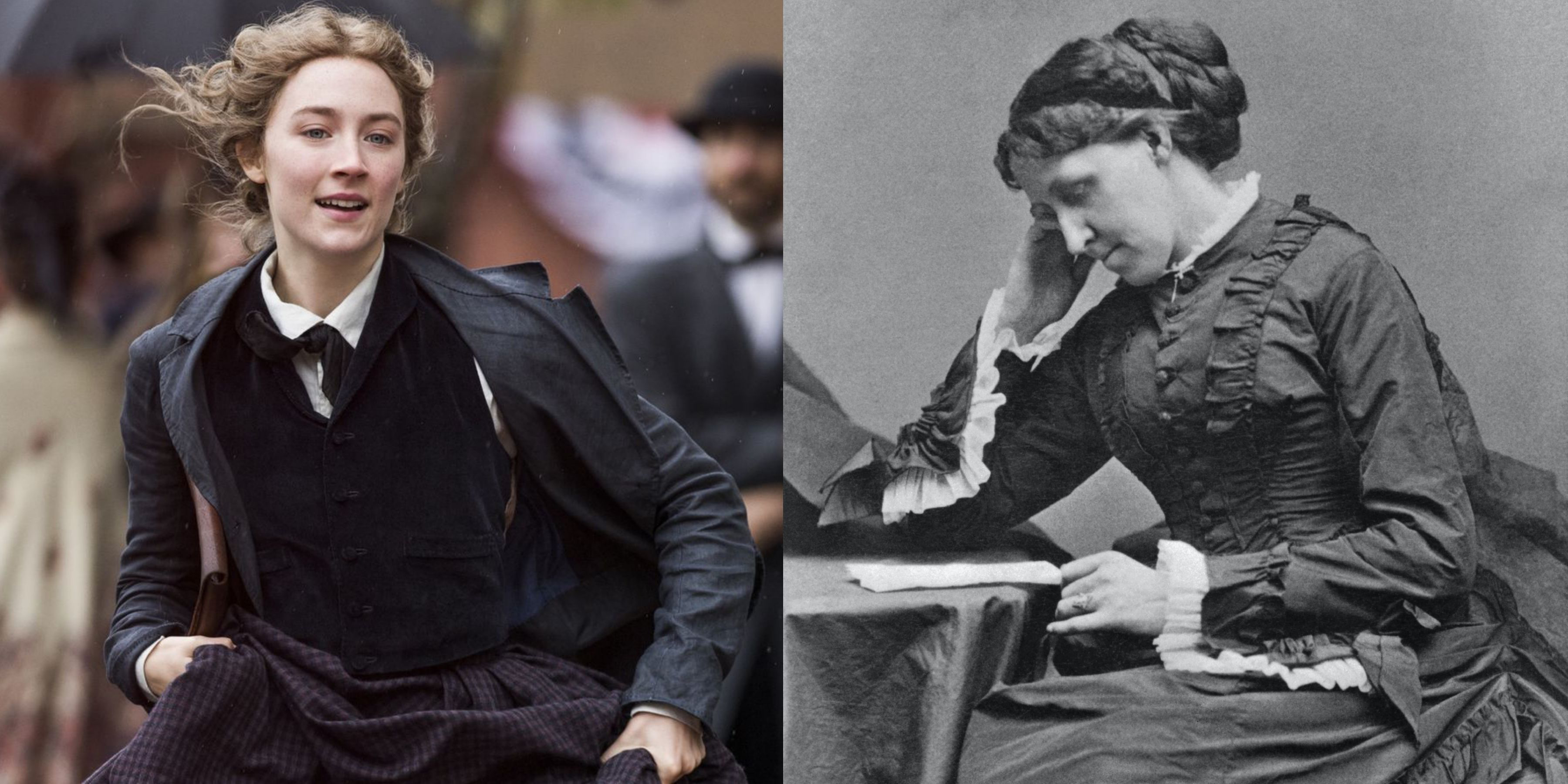 Saoirse Ronan as Jo (1919) running home to share the news that she can contribute the unheard of sum of 300 dollars to the family fortune by her writing. Opposite the actual Louise May Alcott whose published writing was one of the sole sources of income for her family due to her father’s often idealistic ideas about work and money.
Reading Journal/Book Clubs: Little Women and the Domestic Sphere
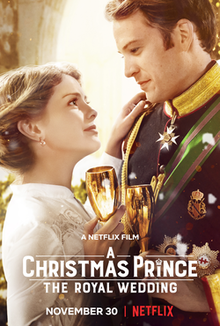 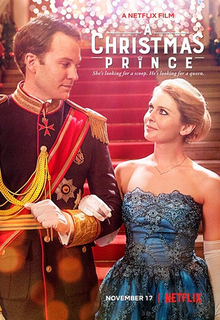 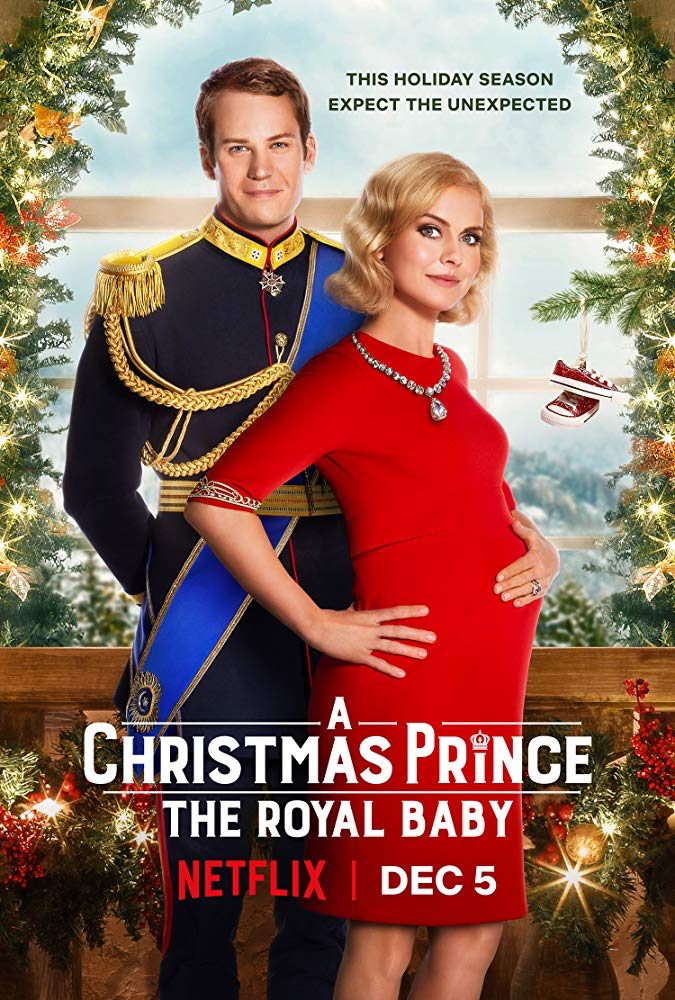 Are the March girls role models for a twenty first century reader? 
Does the plot only revolve around a desire to marry?
Are the girls really relegated to the work of the house (the domestic sphere)?
One of the most-watched Neftlix productions—not The Irisman—the ”A Christmas Prince” trilogy where, in 2017, a young journalist flies to another country for a story, only to give up both the story and her career to move to a distant, tiny country to marry the prince, become the queen (in 2018) and give birth to the heir to the throne (in 2019). She maintains her career by blogging—a Royal Mommy Blog. The heir to the throne is a girl—they’ll change the law so she can rule.
Little Women: The 2020 Edit (we see it very allclearly . . .)Get it? Get it? We SEE it? 2020 edit?
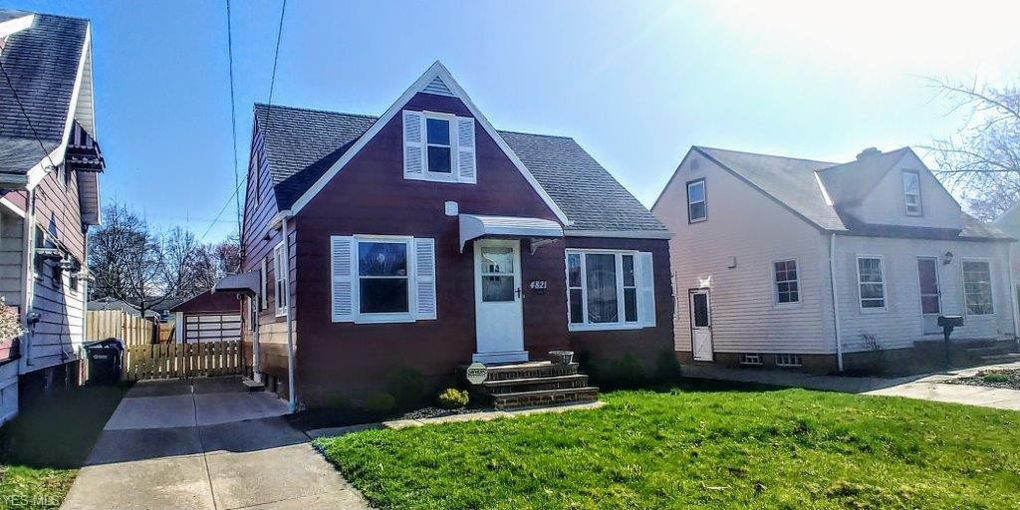 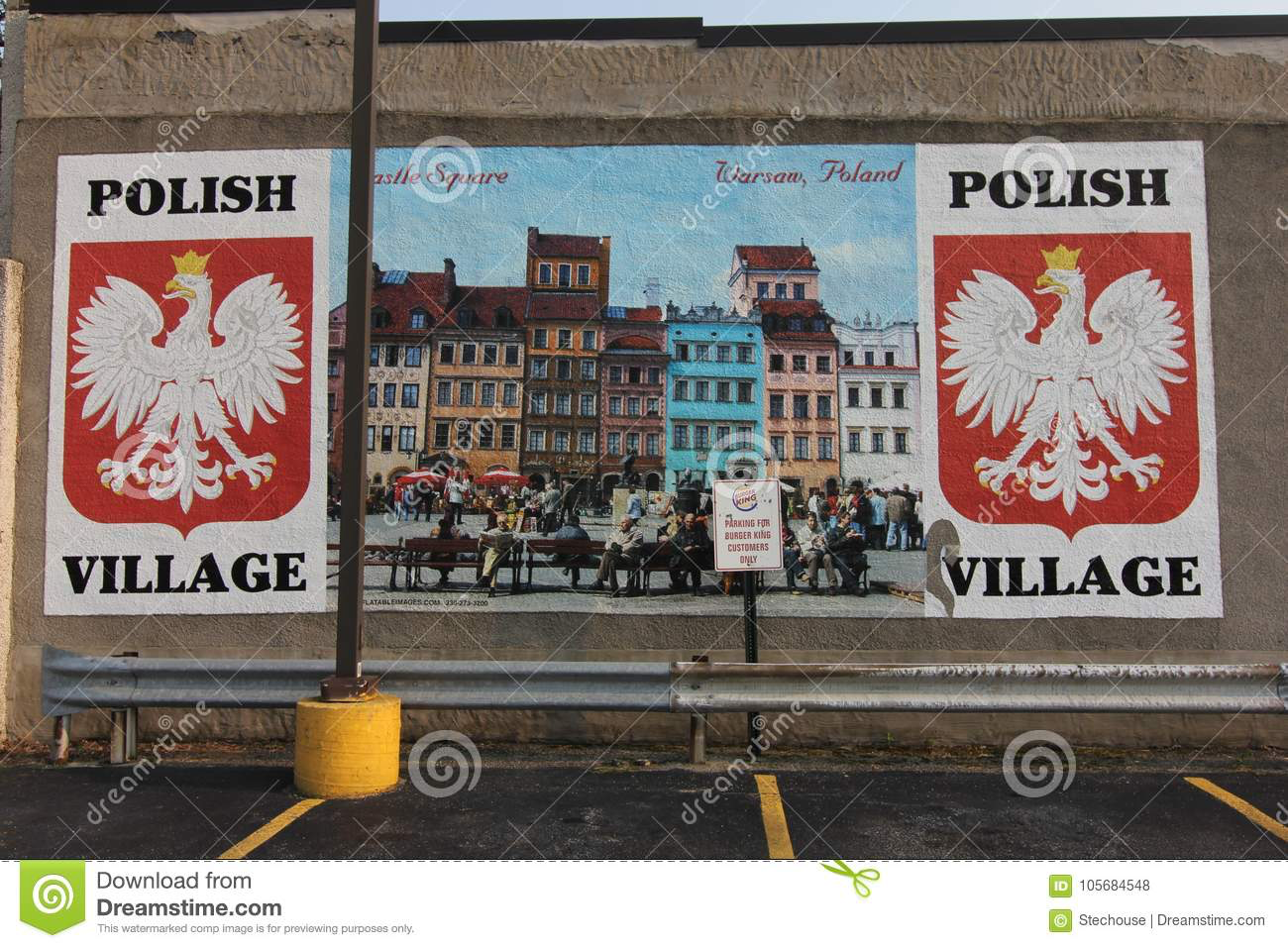 Synopsis: Markowski Girls (Maggie, Joey, Liz, and Aimee) from working class Parma, OH (my home town) move to fancy Shaker Heights, OH for better schools and better health care for Lizzie, who has battled childhood Leukemia for most of her life.
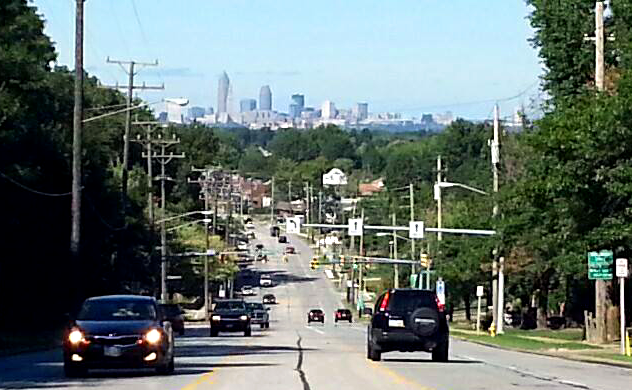 Not my actual house, but images from my hometown of Parma, Oh, where I would set my 2020 update. It’s largely white and working class. I contemplated making my March girls black or brown, but I don’t feel like I have the authority to write from that perspective. But I do get being from an economically at risk back ground and being surrounded by wealth which is what the March girls deal with in Little Women.
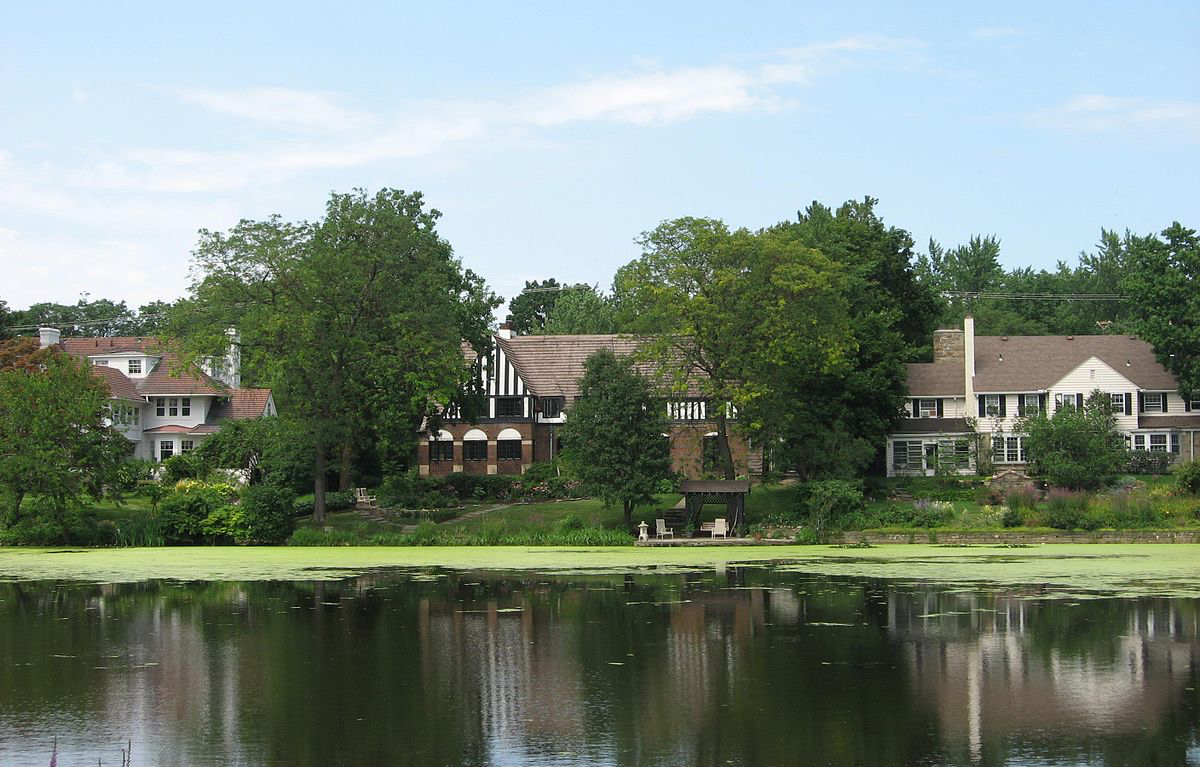 Little Women: The 2020 Edit (we see it very allclearly . . .)
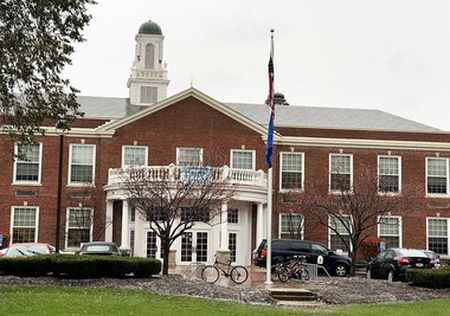 Synopsis: Markowski Girls (Maggie, Joey, Liz, and Aimee) from working class Parma, OH (my home town) move to fancy Shaker Heights, OH for better schools and better health care for Lizzie, who has battled childhood Leukemia for most of her life.
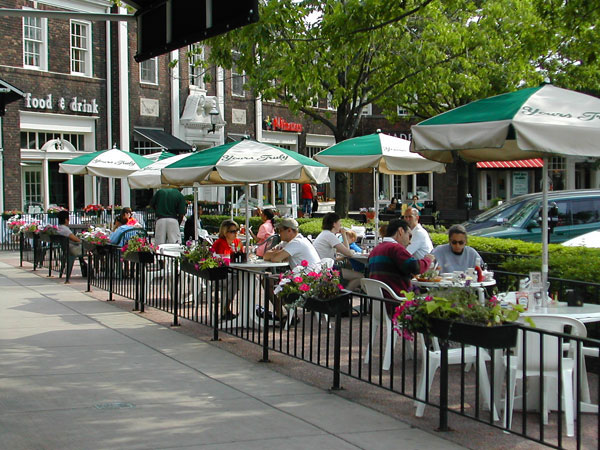 Shaker Lakes surrounded by Shaker Heights Mansions. Shaker Heights High School. A street view of Shaker Square. The best way I can describe Shaker Heights is if you picked up Brookline, MA and dropped it into the middle of Ohio. I imagine the four Markowski girls and their mother living in one of the few apartment complexes in the area: a two bedroom for all five of them. It’s a mess of books and clothes and hair stuff.
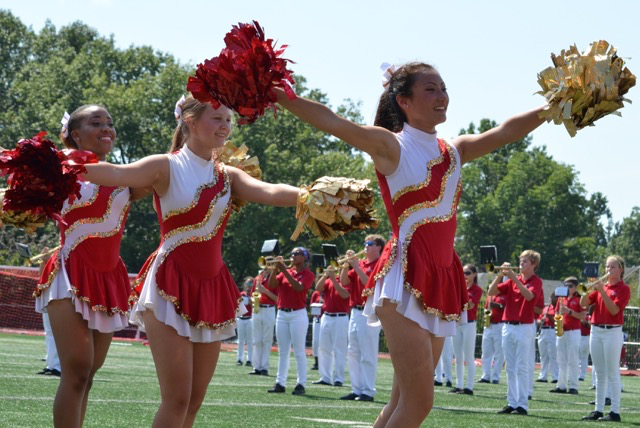 Little Women: The 2020 Edit (we see it very allclearly . . .)
Synopsis: They live around luxury, but can’t actually afford it-–Maggie, who is not so into school but is into being popular is always struggling to fit in with the rich girls that she is forced to hang out with because of her rich kid boyfriend. 
Joey wants to be good at school because she wants to get into a great college and become a writer. She and her best friend Teddy are sort of loners. But Teddy’s in-crowd status protects Joey from really being bullied. 
Both girls work almost fulltime outside of school to help their mom, who also has two jobs.
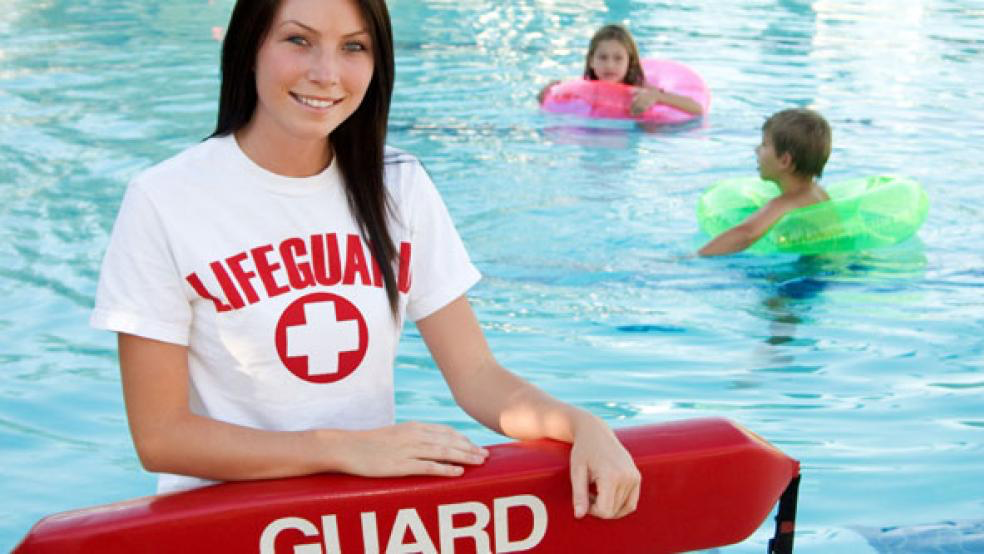 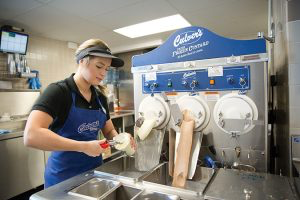 Heights High cheerleaders. Crap jobs teenagers everywhere hold.
Little Women: The 2020 Edit (we see it very allclearly . . .)
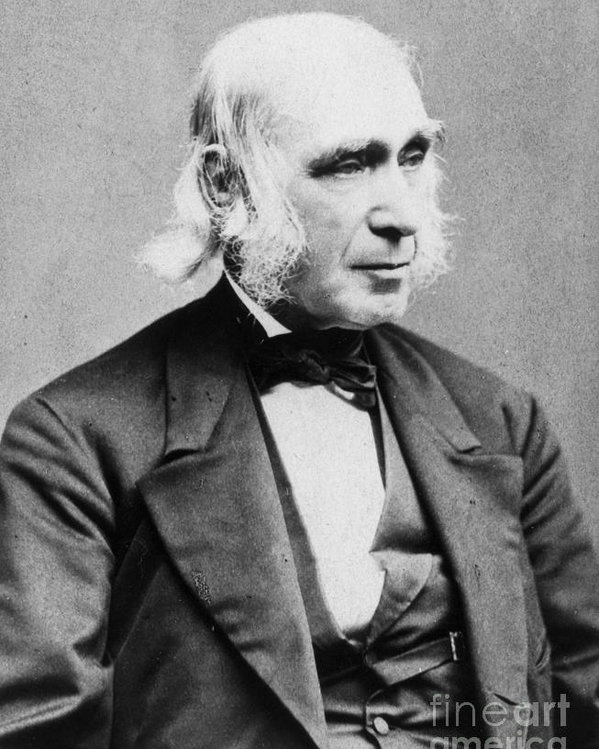 Synopsis: Father is out of the picture. He’s a good guy, but sort of useless. This is in homage to Alcott’s own useless father Bronson Alcott the failed Transcendentalist. Some of you noticed that the male characters were rather non-existent. Most critics suggest Bronson Alcott’s failure to help his family is the reason why
Bronson Alcott
Little Women: 
The 2020 Edit 
(we see it very allclearly . . .)
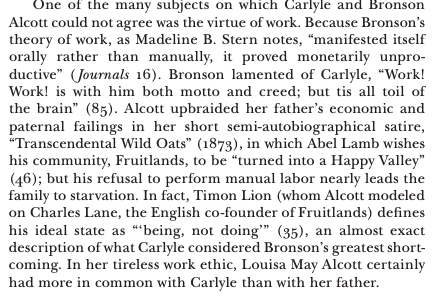 Our reading had a lot in common
I thought a lot about labor and work and how income was earned
Pushing back on the idea that the novel features a dated idea of the role of women
From Clayton Carlyle Tarr’s “ “’Who Are Your Heroes’”: Thomas Carlyle and Lousise May Alcott.” The scholarly article you were asked to read this week. I’ve read Little Women more times than I can count, but I this time more than any other I thought a lot about labor, how Jo and Meg work outside the home and are the sole source of income for the family for most of the novel. This coincides with Alcott’s actual role in her family.
Little Women: The 2020 Edit (we see it very all clearly . . .)
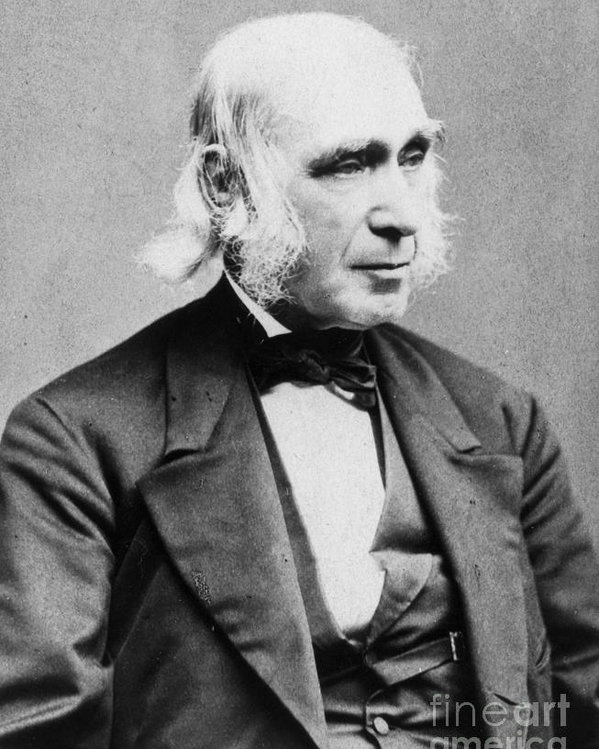 Something else that surprised me: how folks read something more in the role
Bronson Alcott